Testing of SPM part of PETER unit in magnetic field
In cryostat at 257 K and 0 T
In cryostat at 257 K and 1 T
In cryostat at 257 K and 3 T
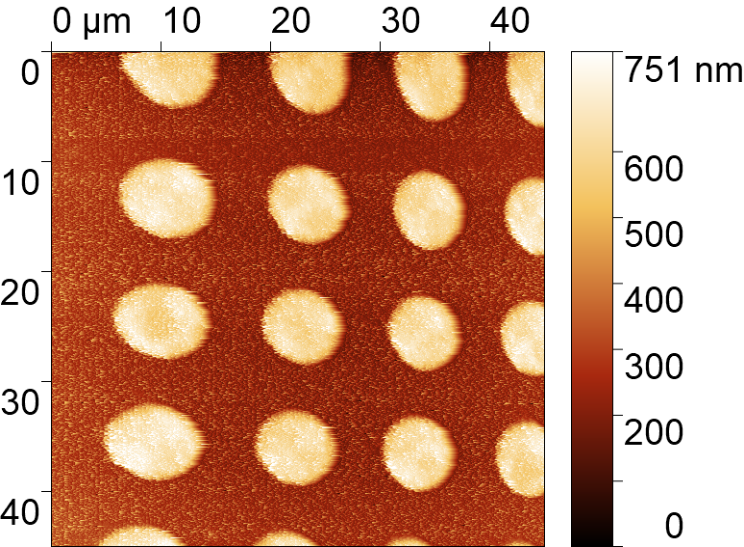 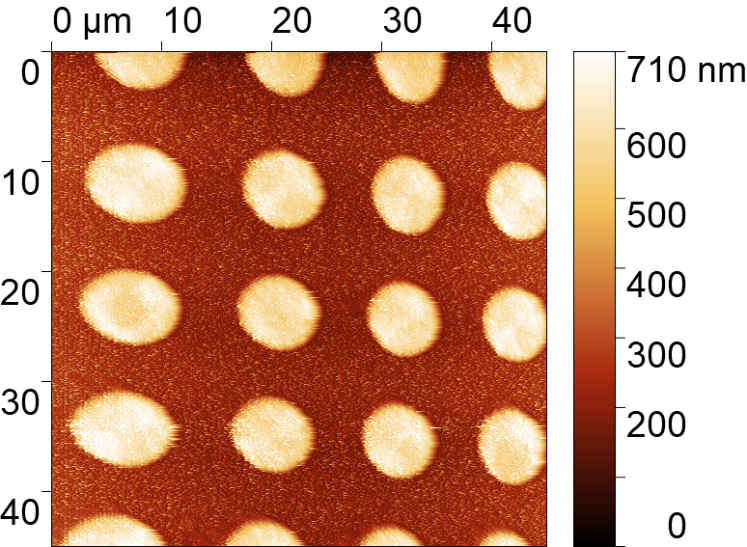 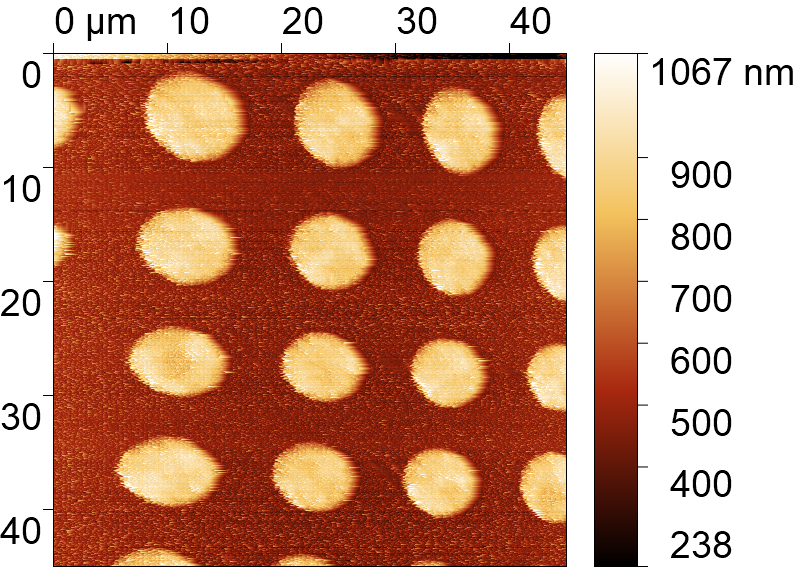 In cryostat at 257 K and 6 T
In cryostat at 257 K and 12 T
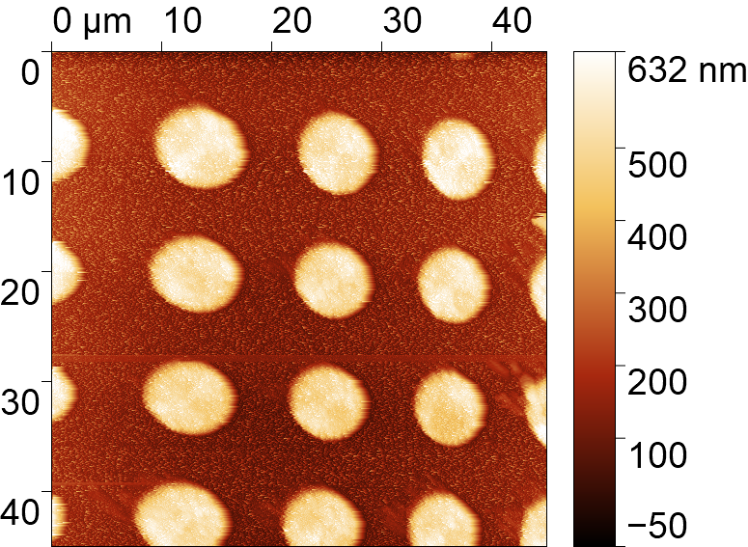 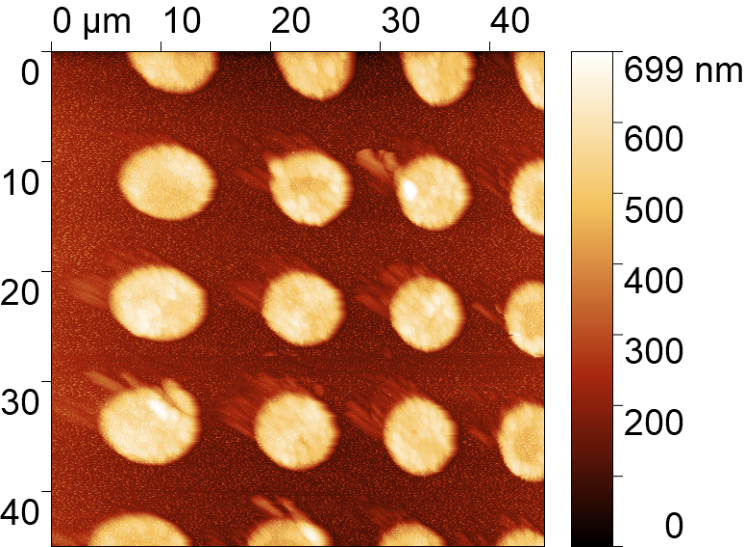 Microwave path
from a source and to
a detector
LT department
Pump
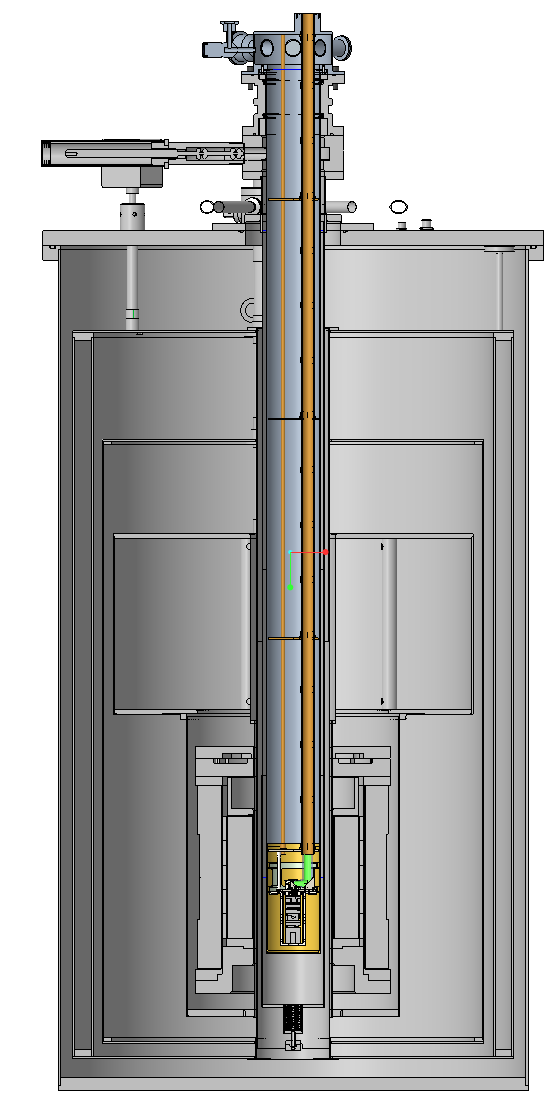 He recovery line
Liquid N2
reservoir
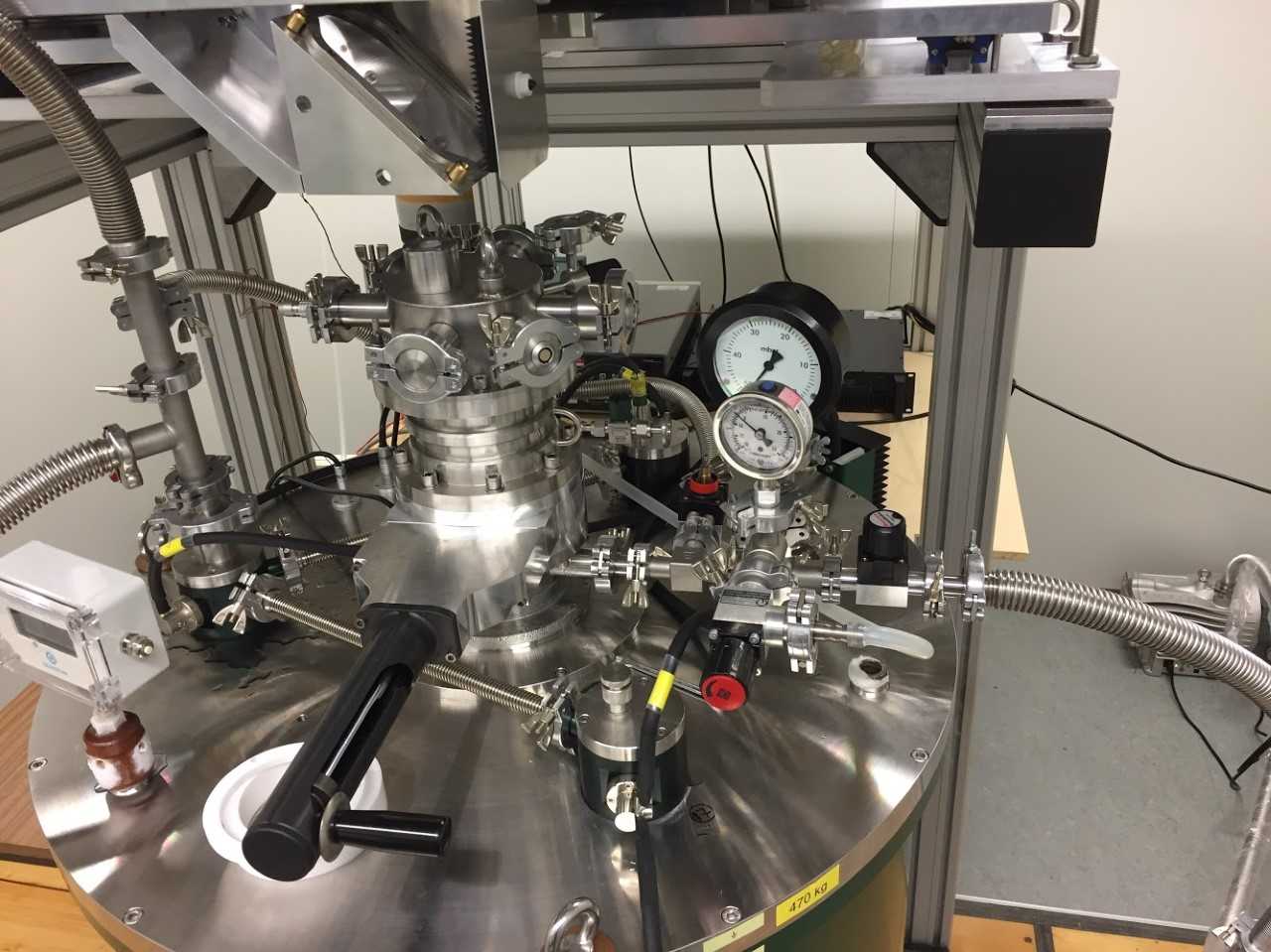 Liquid He
reservoir
PETER SPM
unit
Testing of SPM part of PETER unit in magnetic field at low temperature
Fixed tip – new PVC tube
Fixed tip – new PVC tube
In cryostat at 10 K (13 K) and 0 T
In cryostat at 10 K (13 K) and 0 T
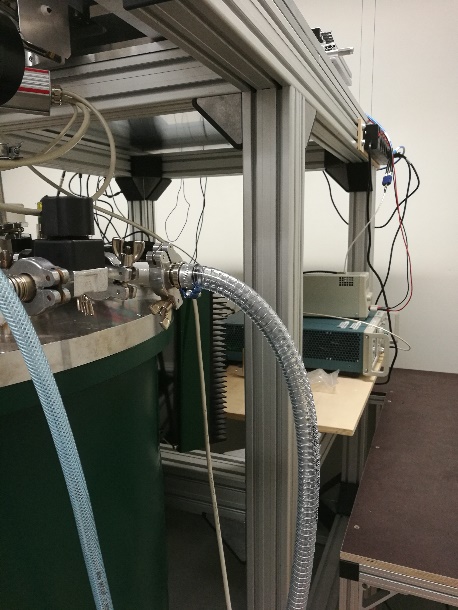 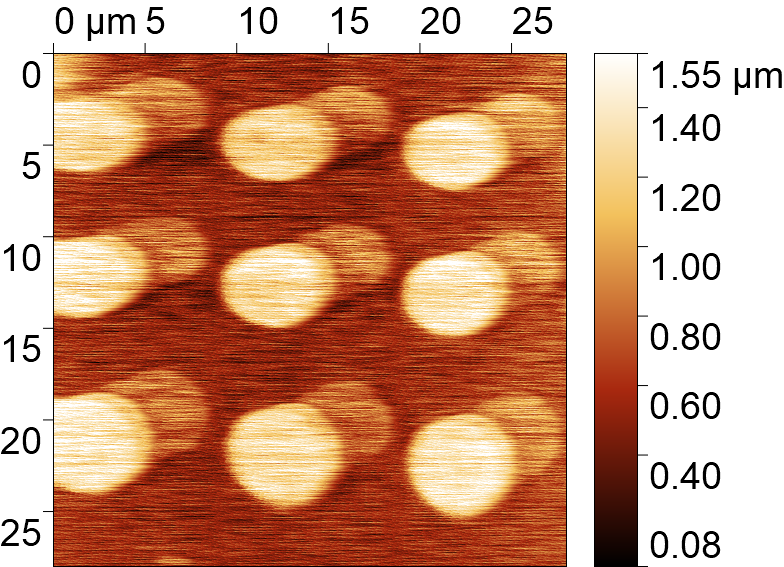 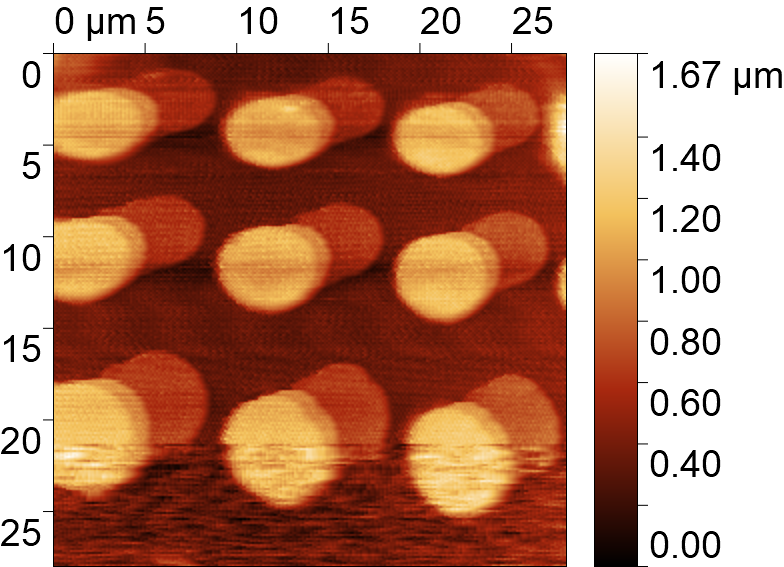 18 K
Pump OFF
13 K
Pump ON
13 K
Fixed tip – new PVC tube
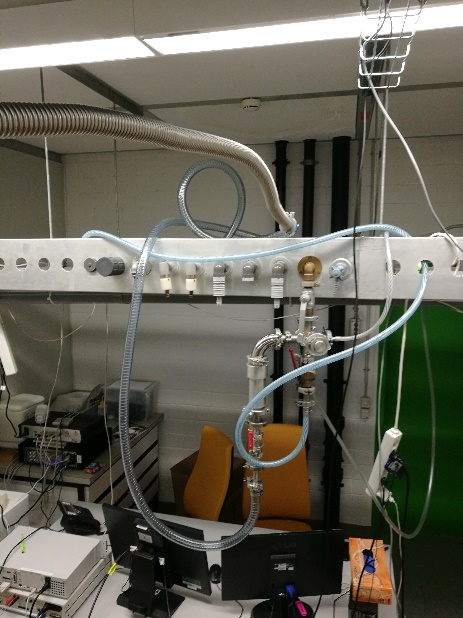 In cryostat at (148 K) and 0 T
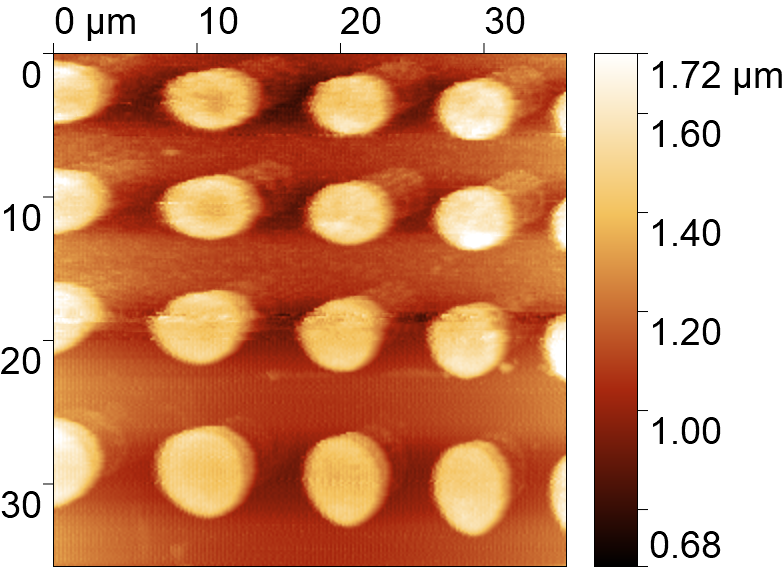 Needle valve OPEN
Pump ON
Needle valve CLOSED
Pump ON
Tip condition after single AFM scan of the calibration sample
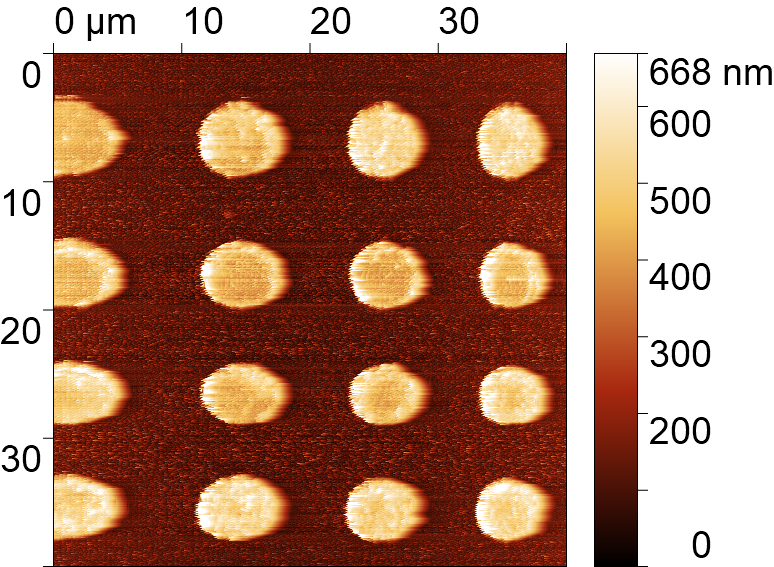 AFM scanning parameters:
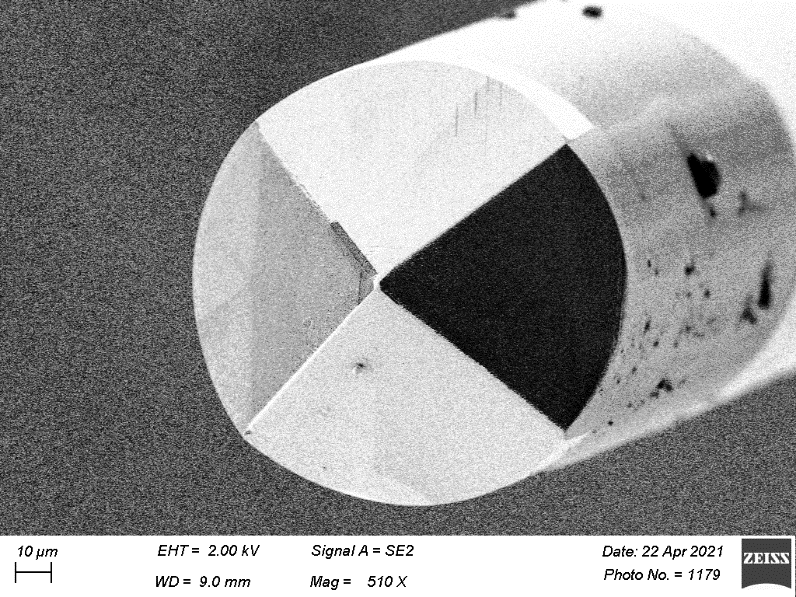 Scan field: 40 µm x 40 µm
Scan resolution: 512 x 512 points
Scan rate: 0.25 Hz (i.e. 20 µm/s)
Total scan time:  cca 40 minutes
Environment: RT and in Air
Discs height: 120 nm
Before scanning
After scanning
After scanning (detail)
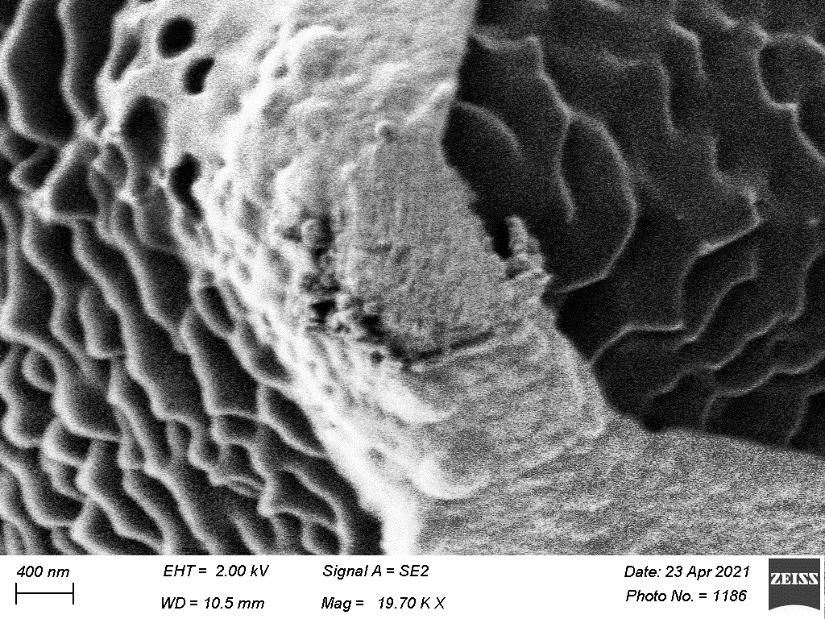 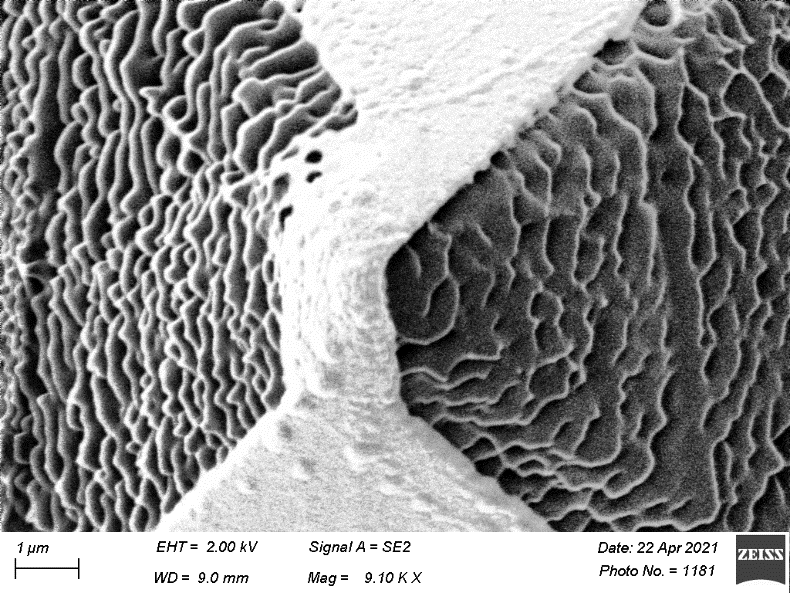 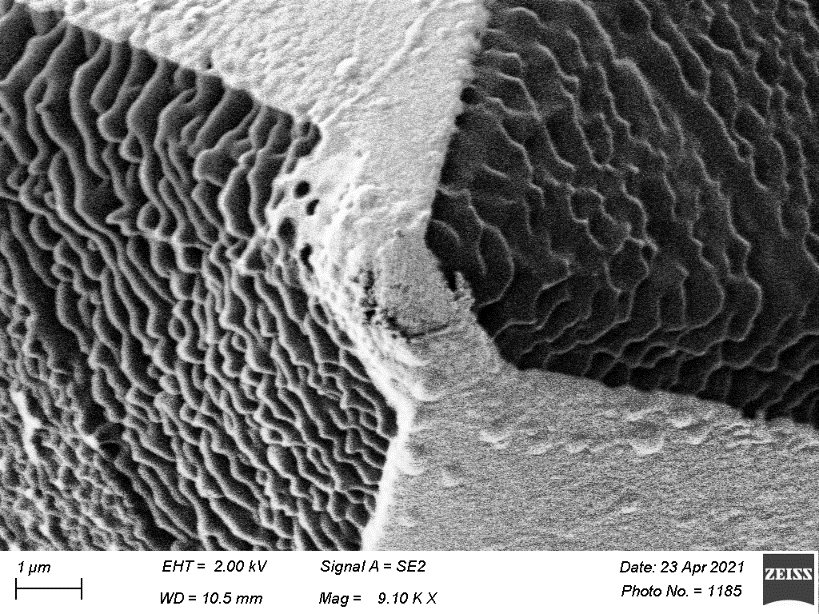 Tip apex